اختلالات سطح هوشیاری
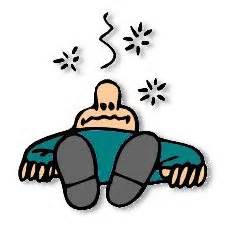 هدف برگزاری این جلسه چیست؟
Consciousness is being awake, alert, and aware of your surroundings. 

A healthy person is aware of thoughts, ideas and emotions when conscious.
4 Things You Need to Conscious
Sugar
Oxygen
Intact neural pathways
Intact reticular activating system (RAS)
کاهش سطح هوشیاری به انواع مختلفی وجود داشته که دو نوع شایع آن نوع گذرا (موقتی) و غیرگذرا (ادامه دار) می باشند.
کاهش سطح هوشیاری گذرا (Syncope )
Syncope is the sudden transient loss of consciousness with a loss of postural tone.

Syncope is a symptom complex that is composed of a brief loss of consciousness associated with an inability to maintain postural tone that spontaneously and completely resolves without medical intervention.
علل ایجاد سنکوپ
Cardiac
Neural/Reflex-Mediated
Orthostatic hypotension
Neurologic
Medications
Psychiatric
در صحنه حادثه شرایط و امکانات بررسی کامل سنکوپ وجود ندارد لذا بعد از کنترل ABCD  بیمار را به بیمارستان منتقل کنید.

درصورتیکه بیمار یا همراهان اظهار نمایند که وضعیت به گونه ای نیست که نیاز به انتقال به بیمارستان داشته باشند ،شما چه میکنید؟
بیمار را به کدام بیمارستان منتقل کرده یا ارجاع دهیم؟
کاهش سطح هوشیاری و کما
Depressed mental status represents an alteration in arousal and is a common presenting complaint in the emergency department(ED). 

This presentation can be the manifestation of a wide spectrum of diseases, with the degree of impairment ranging along a continuum from sleepiness to decreased alertness to frank coma.
Initial establishment of 
airway, 
breathing, and 
circulation (ABCs) 

is of primary importance in stabilizing the patient with altered mental status.
Initiation of
 
intravenous access combined with 
the administration of oxygen and 
continuous telemetry monitoring 

should happen concomitantly within the first few minutes of the patient’s arrival.
In patients with a
 
GCS score lower than 8, 
intubation is indicated unless 
the coma is readily reversible, such as that caused by 

 hypoglycemia or opioid overdose
Administration of the components of the

 “coma cocktail,” 
which include 
dextrose, naloxone, and thiamine, 

can quickly reverse the alterations in mental status caused by hypoglycemia, narcotic overdose, and thiamine deficiency
کلید موفقیت در ارزیابی بیمار با کاهش سطح هوشیاری،شرح حال کامل و بررسی محیط برای سرنخهای مسبب حادثه است.
بعدش چه کنیم؟